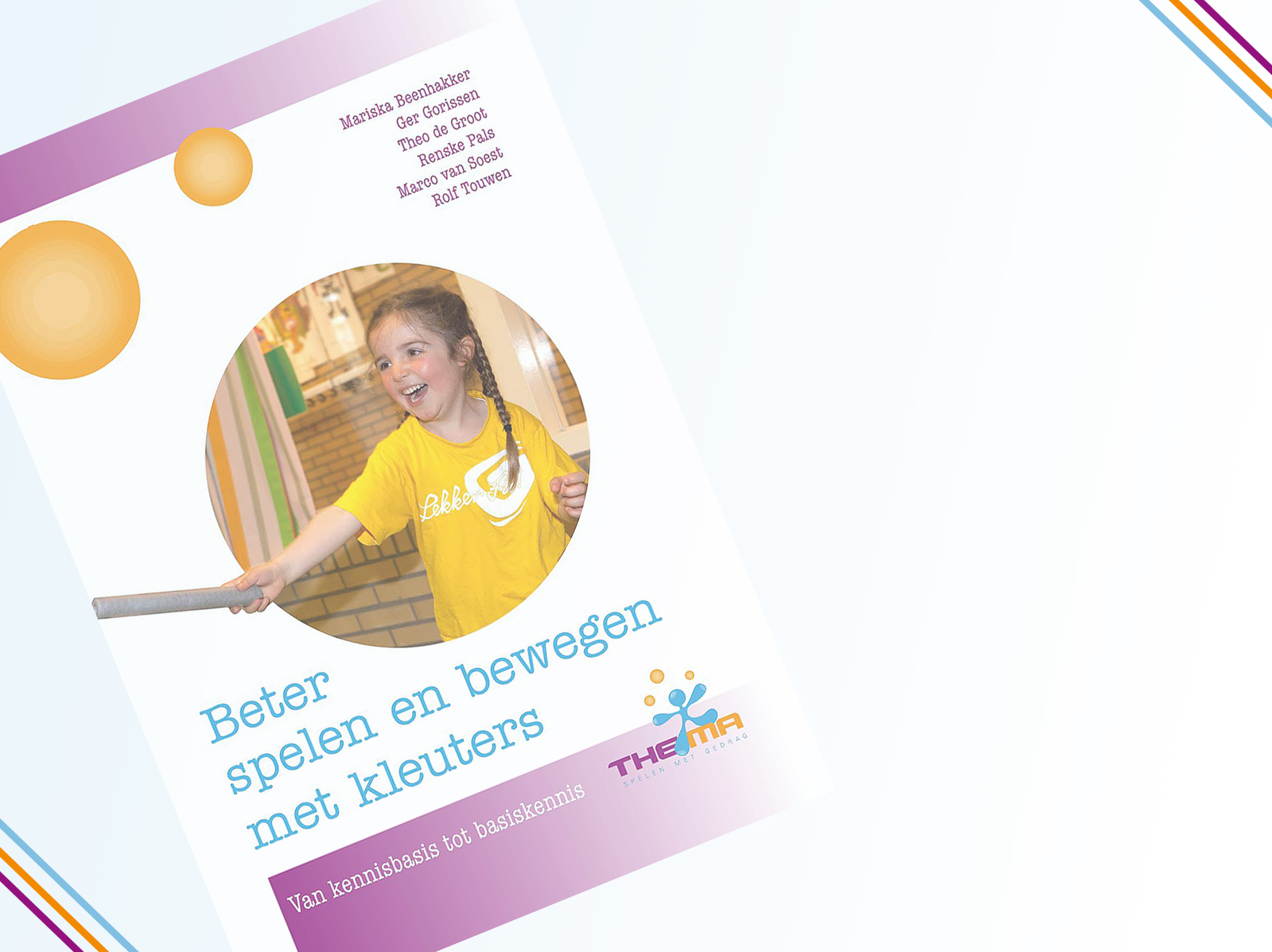 Belang bewegingsonderwijs met kleuters
Hoofdstuk 1
Belang bewegingsonderwijs 
met kleuters
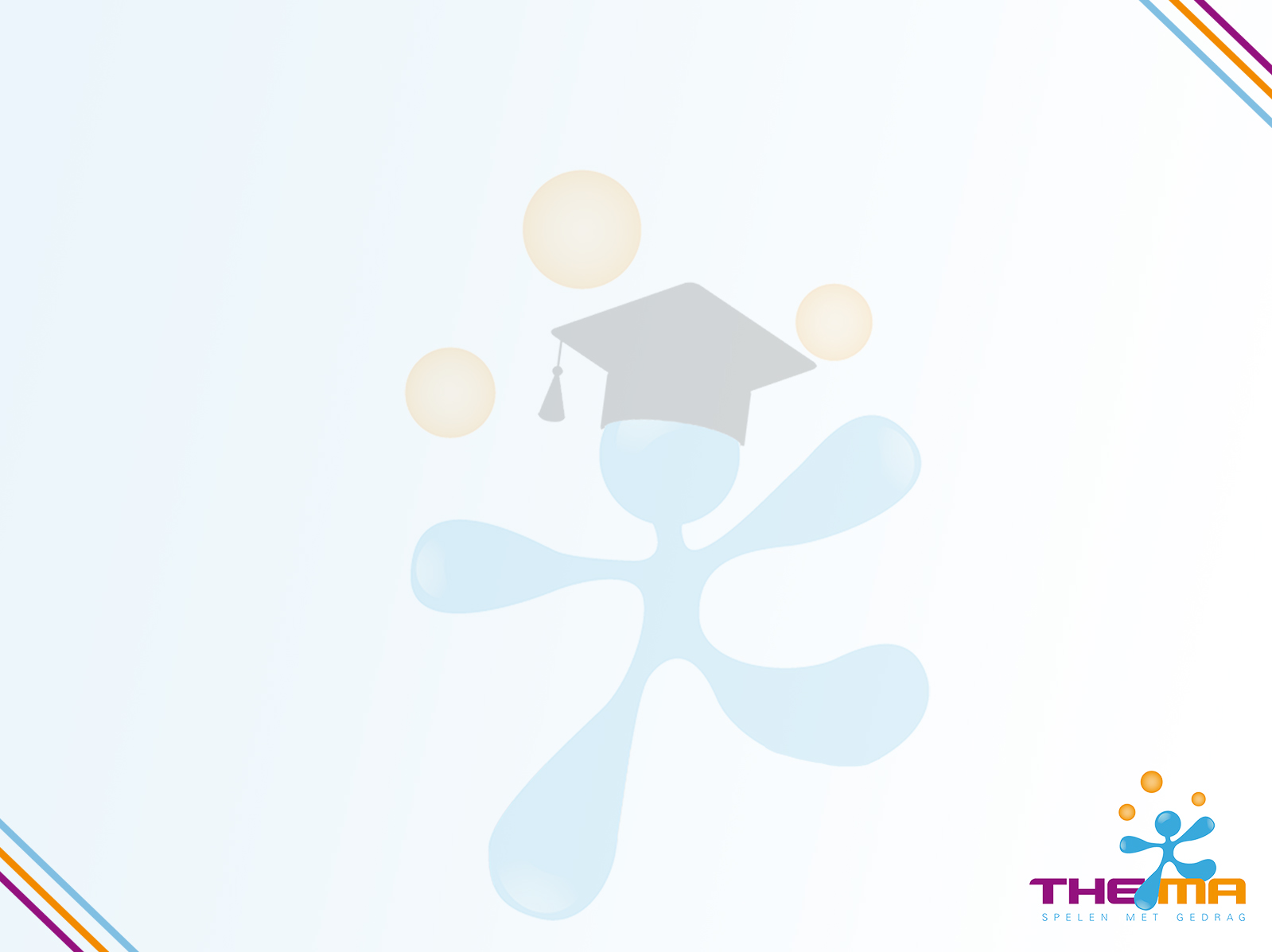 Belang bewegingsonderwijs met kleuters
Totale ontwikkeling
Domeinen
doelen
Lichaamsbesef en ruimtelijke oriëntatie
De kracht van de herhaling
Zone van naaste ontwikkeling
Impliciet leren
Hoofdstuk 1
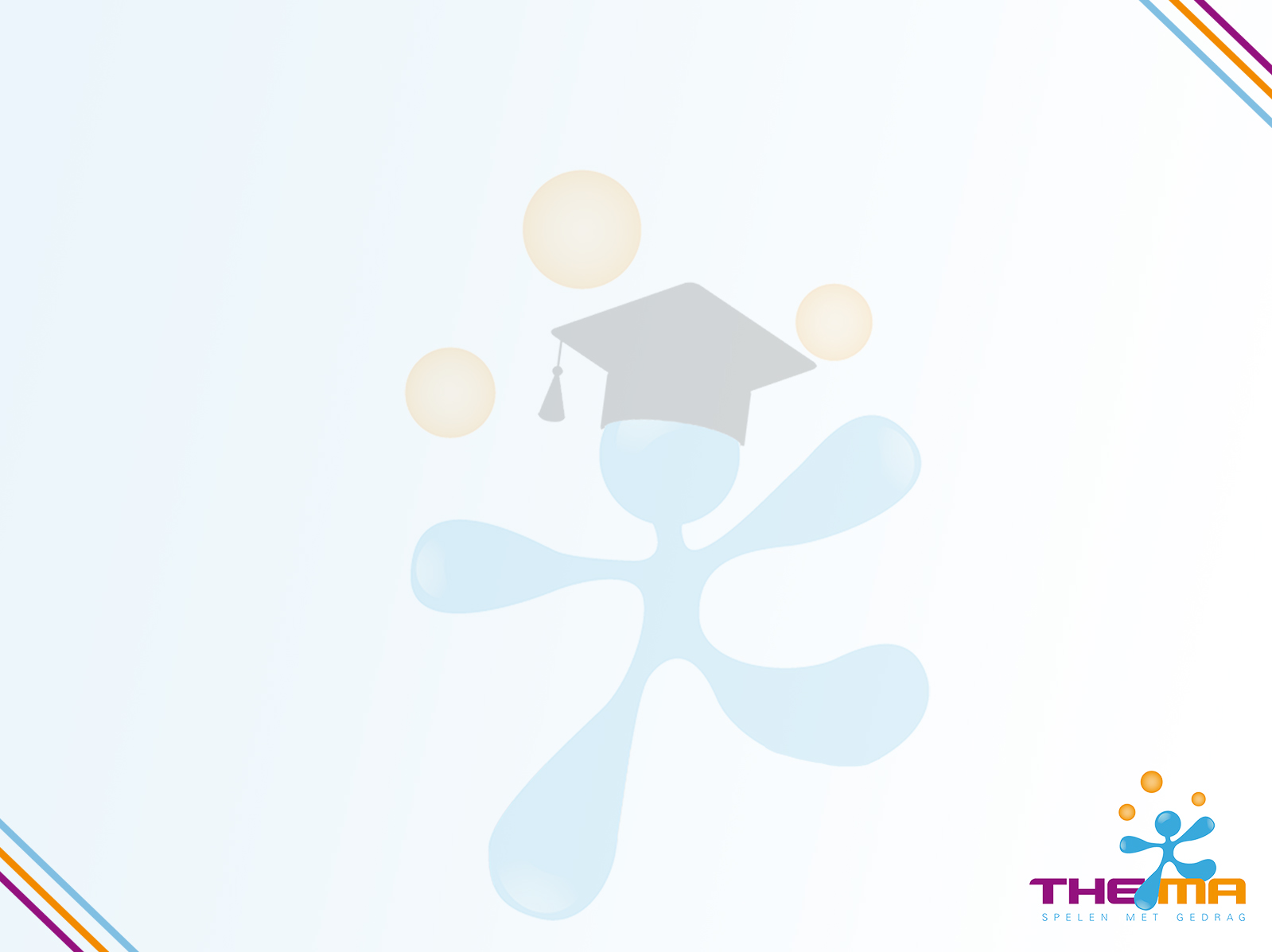 Legitimatie van het vak
Compensatie of competentie
Doel of middel
Algehele en totale ontwikkeling
algemene ontwikkeling en kwaliteit van leven
welzijn, gezondheid en schoolprestaties
maatschappelijke binding en sociale integratie
Kerndoelen bewegingsonderwijs
Kerndoel 57
Kerndoel 58
Vakoverstijgende doelen
Hoofdstuk 1
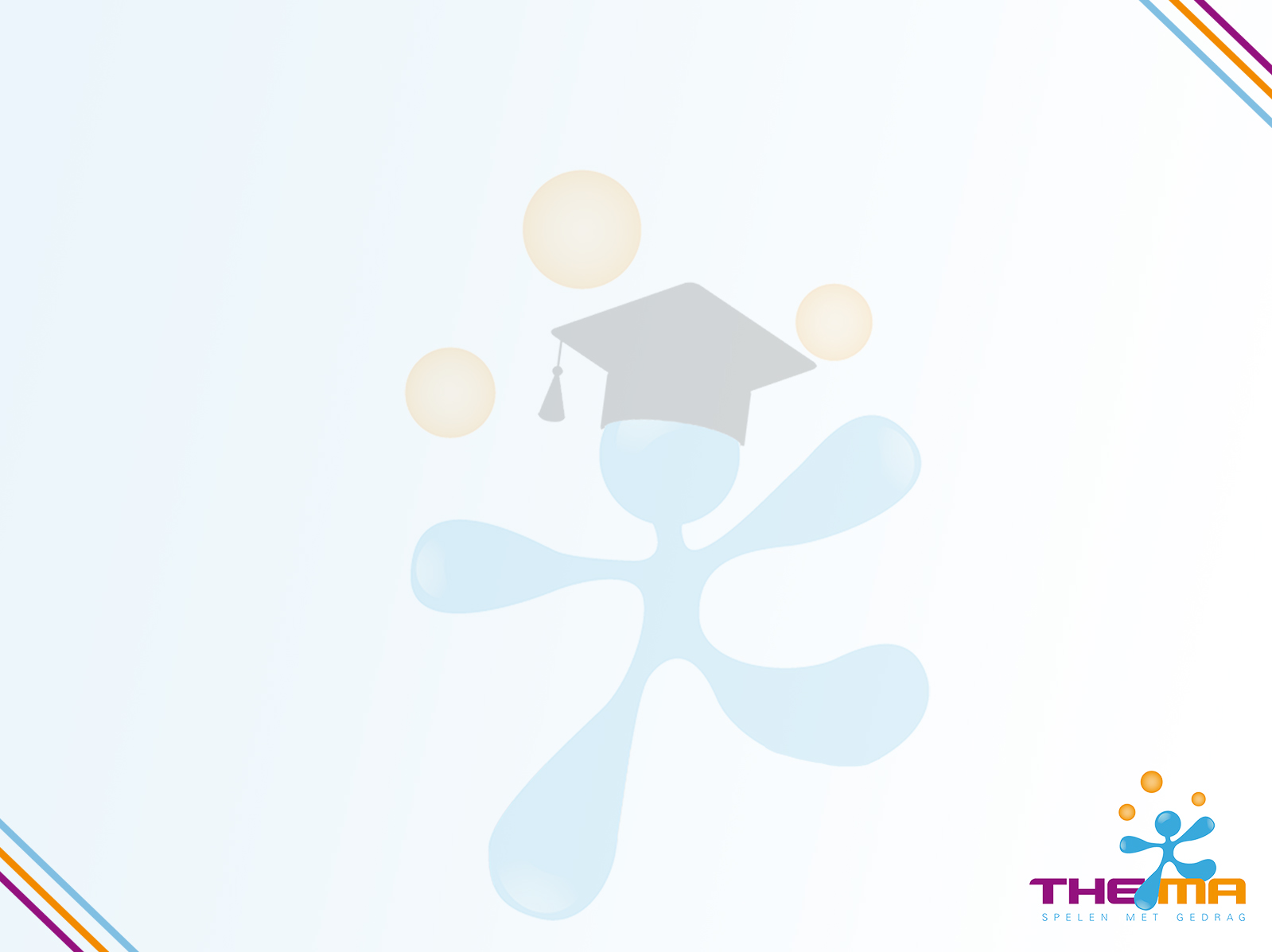 Motorische ontwikkeling
Motorische ontwikkeling als leerproces
Motorische ontwikkeling versus motorisch leren
Fundamentele vaardigheden 
Motorische vaardigheden 
Vaardigheidslijnen
Leerlijnen
Nature en nurture
Groot en fijn
Fylogenetisch en ontogenetisch
Hoofdstuk 1
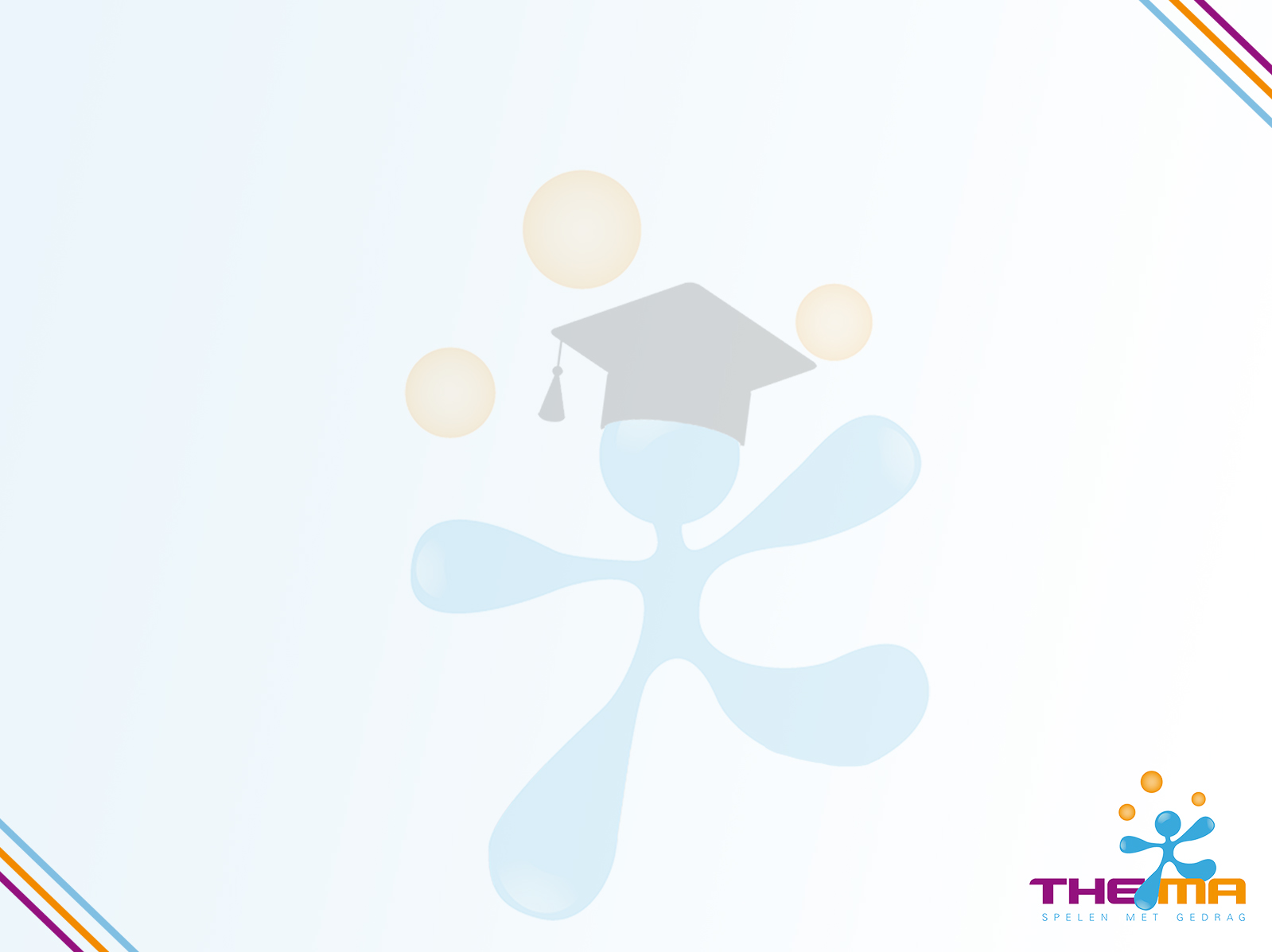 Rechten van de kleuter
Vrij spelen
Buitenspelen versus bewegingsonderwijs
Risicovol bewegen
Hoofdstuk 1